Bedrijfsvergadering
Bitter Sweet Candy Company
17 maart 2015
Audio invoegen
hier
17 maart 2015
Werkafspraken
Volgende vergadering
Datum
12 december 2015
Aanvang
11 uur
Plaats
Grote vergaderzaal
17 maart 2015
Agenda
Evalueer belangrijkste doelstellingen en cruciale succesfactoren
Hoe hebben we gepresteerd?
Organisatieoverzicht
Belangrijkste problemen waarmee bedrijf geconfronteerd wordt
Evaluatie van eerdere doelen
Voortgang versus doelen
Opbrengsten en winst
Belangrijkste uitgavenposten
Personeelsbezetting
Doelen voor komende periode
17 maart 2015
Evaluatie van belangrijkste doelenen cruciale succesfactoren
17 maart 2015
Hoe hebben we gepresteerd?
Beknopt overzicht van prestaties versus doelen
17 maart 2015
Organisatieoverzicht
17 maart 2015
Belangrijkste problemen waarmee bedrijven geconfronteerd worden
Pak belangrijke problemen aan
17 maart 2015
Evaluatie van eerdere doelen
17 maart 2015
Voortgang versus doelen
Overzicht van belangrijkste financiële resultaten
Opbrengsten
Winst
Belangrijkste uitgavenposten
Personeelsbezetting
17 maart 2015
Opbrengsten en winst
17 maart 2015
Belangrijkste uitgavenposten
17 maart 2015
Personeelsbezetting
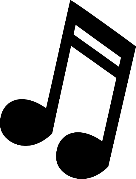 Doelpunten
Resultaten
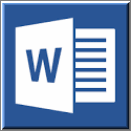 17 maart 2015
Doelen voor komende periode
17 maart 2015
Samenvatting
Vat belangrijkste successen/uitdagingen samen
Herhaal belangrijkste doelen
Dankwoord
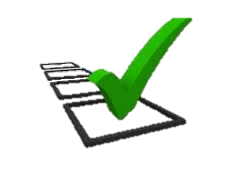 17 maart 2015